CHÀO MỪNG CÁC EM ĐẾN VỚI TIẾT HỌC
CHẮP CÁNH 
ƯỚC MƠ
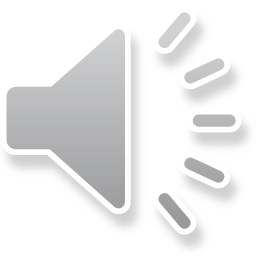 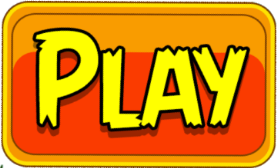 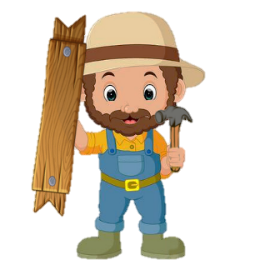 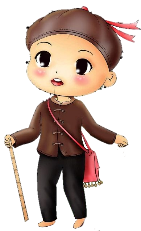 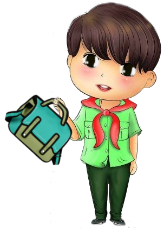 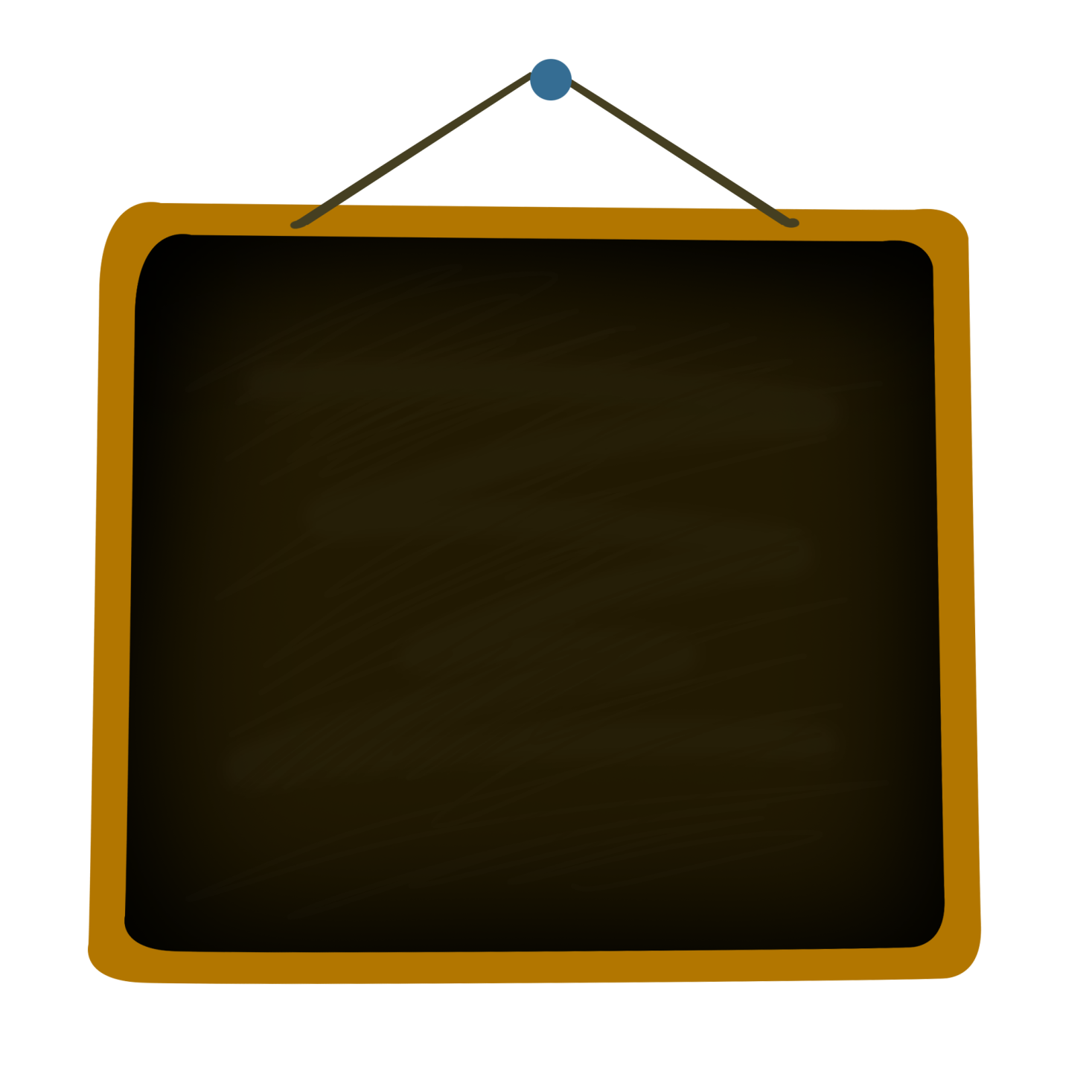 Một trận lũ lớn đã cuốn mất cây cầu gỗ nên các bạn nhỏ không thể đến trường.

Các em hãy giúp bác thợ mộc tốt bụng xây một cây cầu mới bằng cách trả lời đúng các câu hỏi.
Xây cầu
Xây cầu
Xây cầu
Xây cầu
Xây cầu
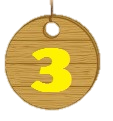 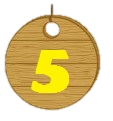 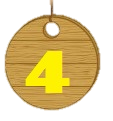 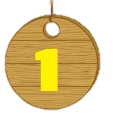 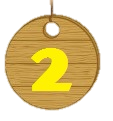 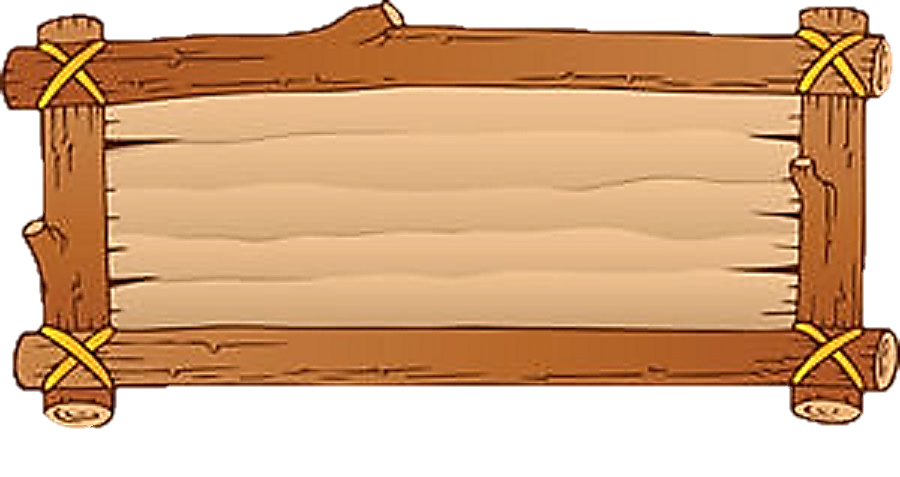 YOU LOSE
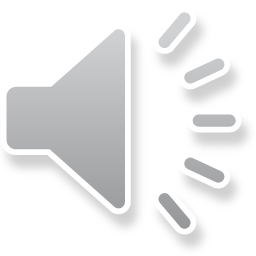 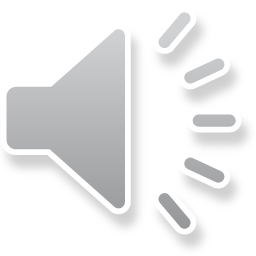 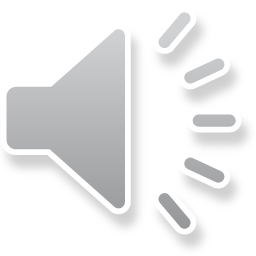 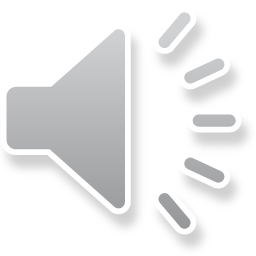 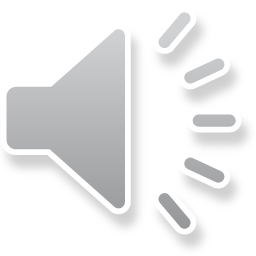 Chúng con cảm ơn bác ạ.
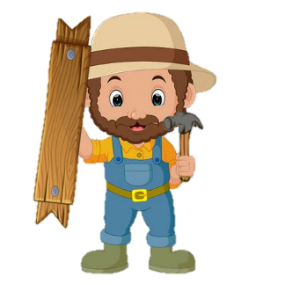 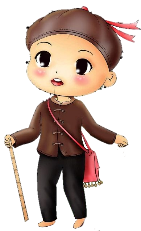 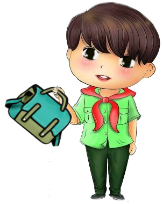 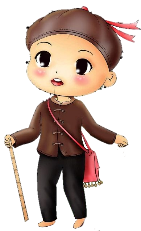 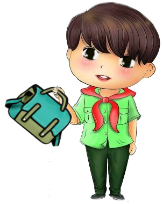 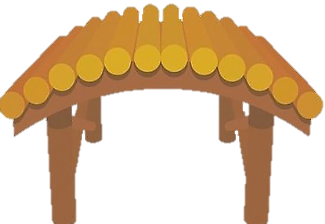 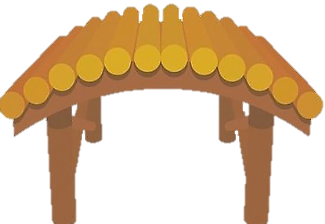 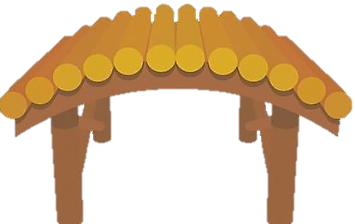 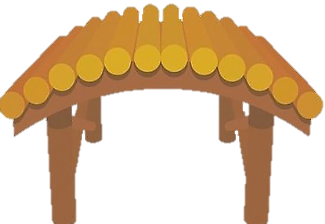 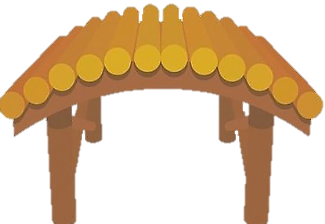 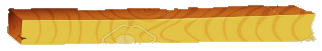 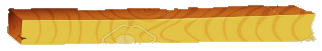 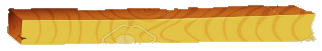 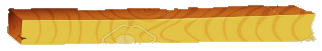 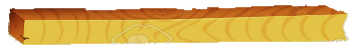 Đi học
[Speaker Notes: Thầy cô bấm vào ô số để đến câu hỏi
Thầy cô bấm chữ xây cầu để xây cầu
Sau khi hoàn thành xong việc xây cầu thầy cô bấm ĐI HỌC để cho hs sang bờ
Nếu như hs trả lời sai thầy cô bấm vào bác thợ mộc để kết thúc
Để đi vào bài học thầy cô bấm mũi tên màu cam trên cùng bên phải màn hình]
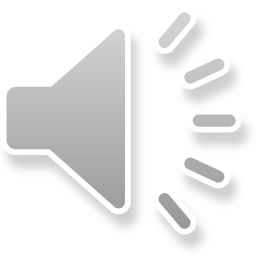 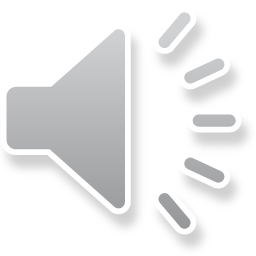 9 + 9 =
17
19
20
18
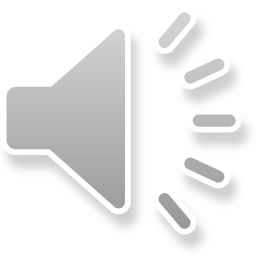 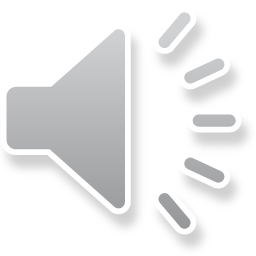 5 + 9 =
14
12
13
15
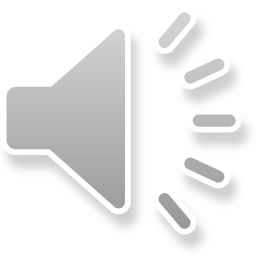 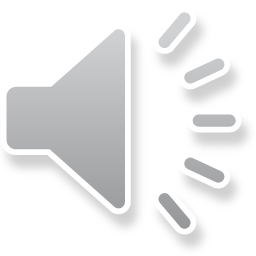 7 + 6 =
13
15
14
12
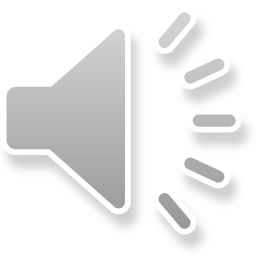 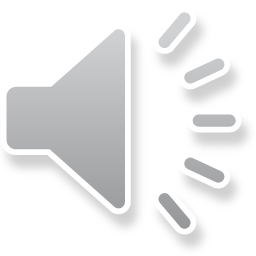 9 + 5 + 1 =
13
15
14
12
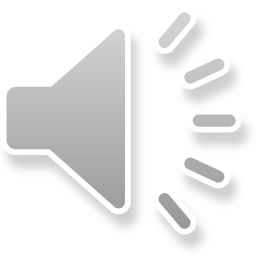 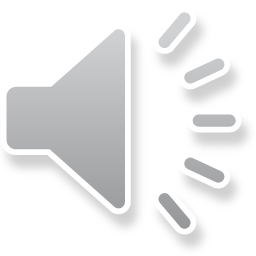 8 + 6 =
14
12
13
15
BẢNG CỘNG (CÓ NHỚ) 
TRONG PHẠM VI 20
Tiết 1
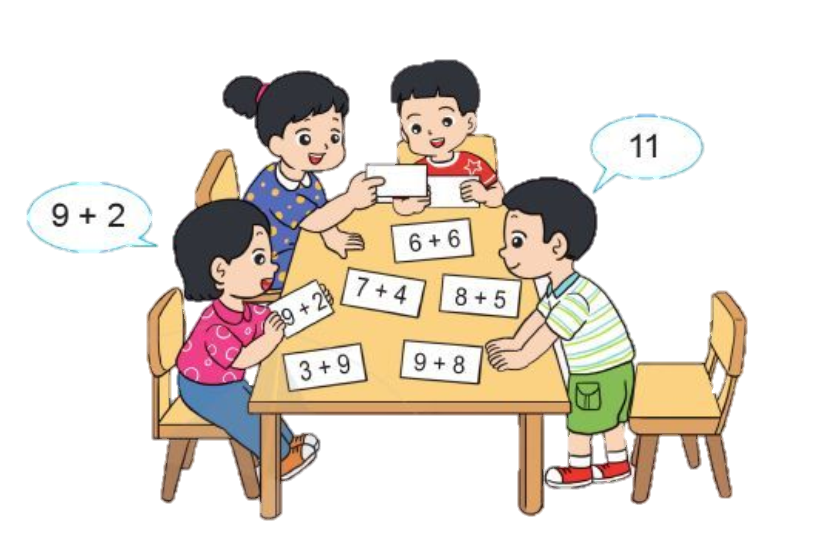 Bảng cộng
 (có nhớ)
 trong phạm vi 20
9 + 2
8 + 3
9 + 3
7 + 4
8 + 4
9 + 4
6 + 5
7 + 5
8 + 5
9 + 5
5 + 6
6 + 6
7 + 6
8 + 6
9 + 6
5 + 7
6 + 7
4 + 7
7 + 7
8 + 7
9 + 7
5 + 8
6 + 8
4 + 8
3 + 8
7 + 8
8 + 8
9 + 8
5 + 9
6 + 9
4 + 9
3 + 9
2 + 9
7 + 9
8 + 9
9 + 9
1
Tính nhẩm:
6 + 5 			9 + 4			7 + 9
8 + 8			7 + 7			6 + 9
= 11
= 13
= 16
= 16
= 14
= 15
8 + 3 			7 + 6			9 + 5
3 + 8			6 + 7			5 + 9
= 11
= 13
= 14
= 11
= 13
= 14
ONG TÌM HOA
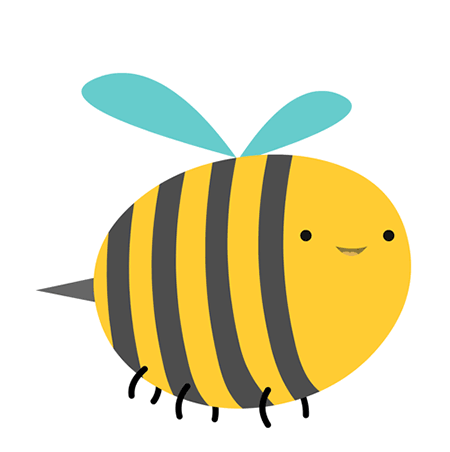 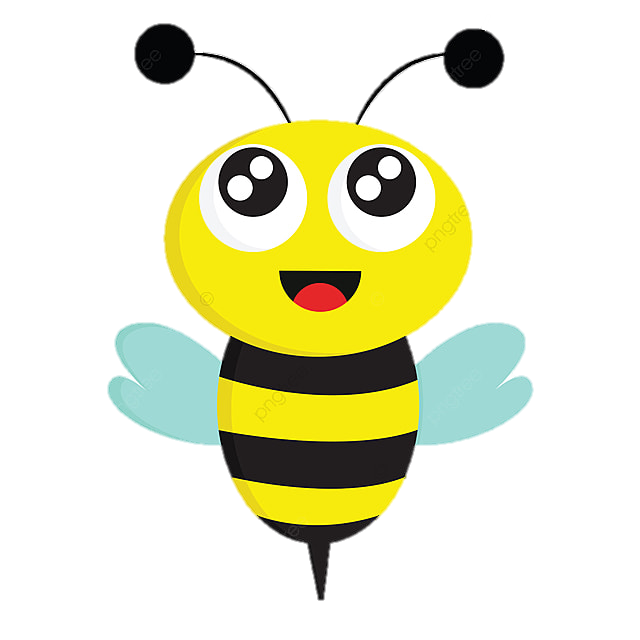 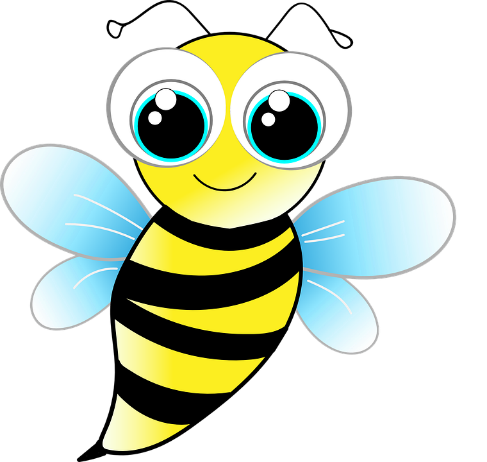 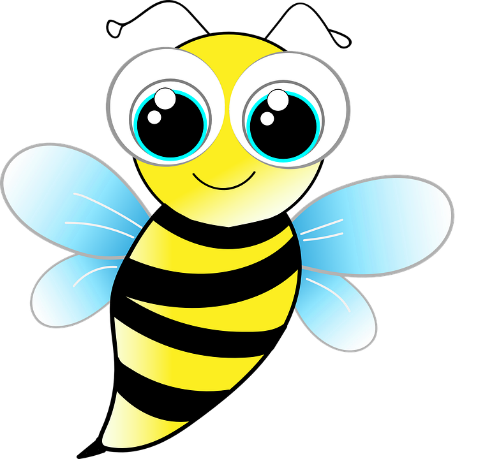 9 + 9
7 + 6
6 + 9
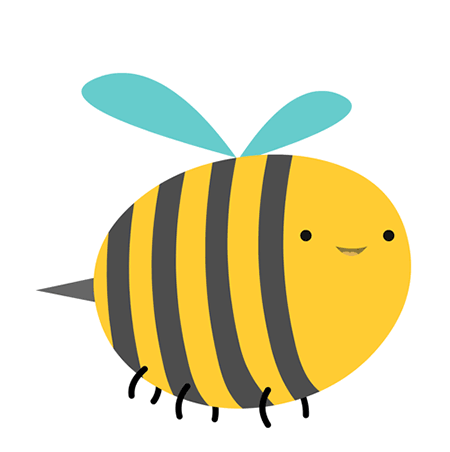 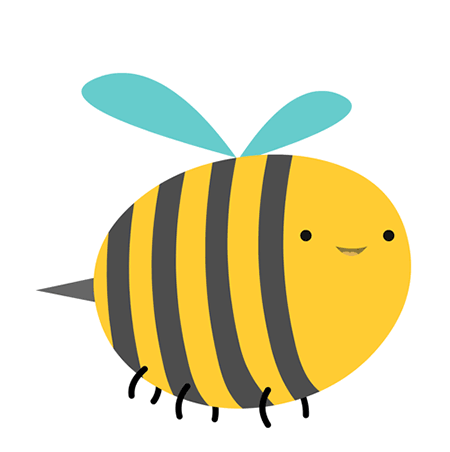 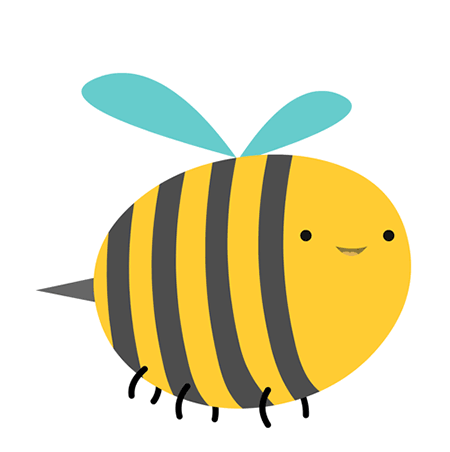 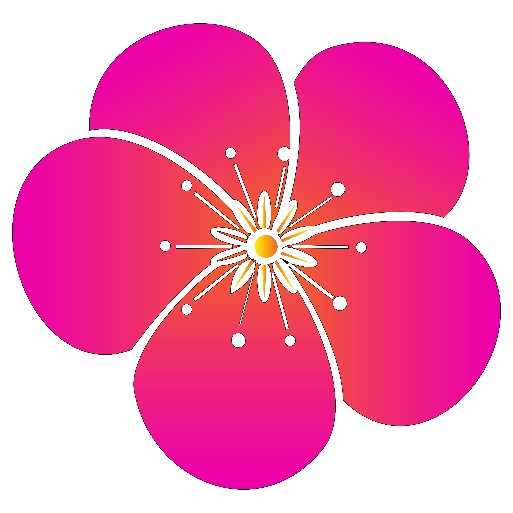 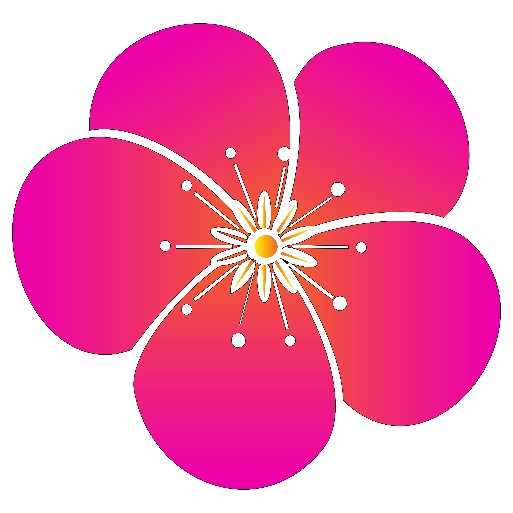 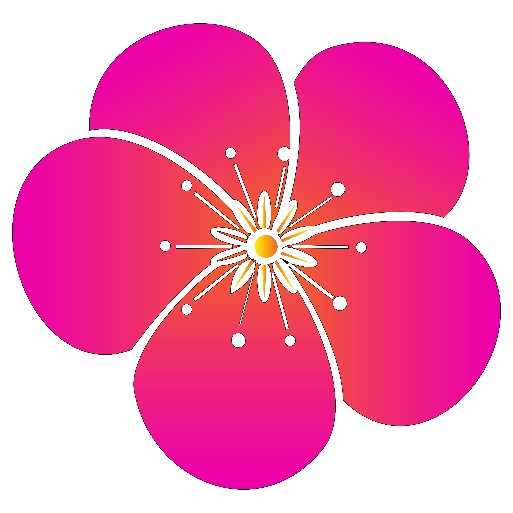 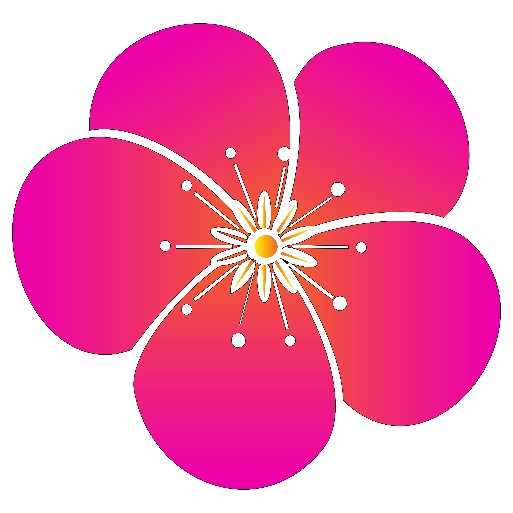 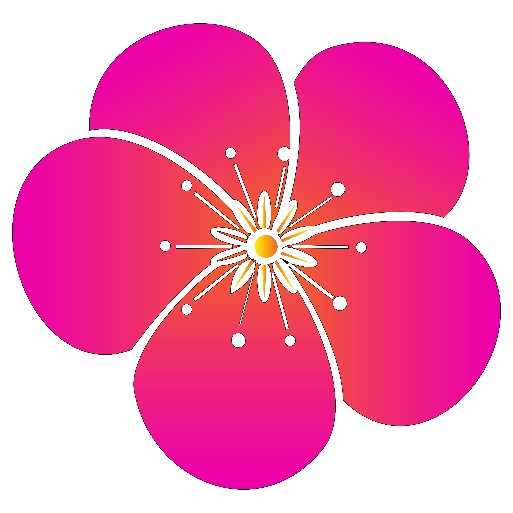 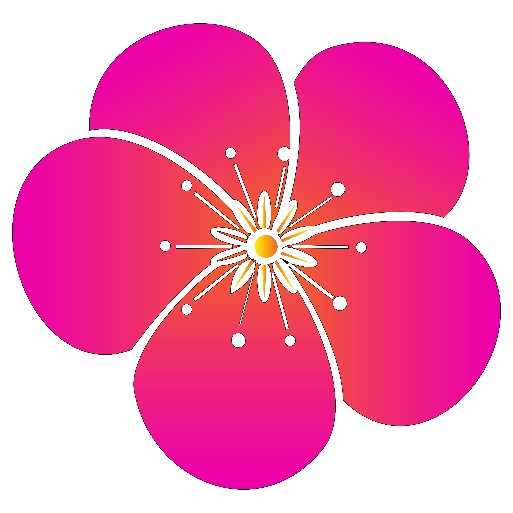 15
13
18
CỦNG CỐ
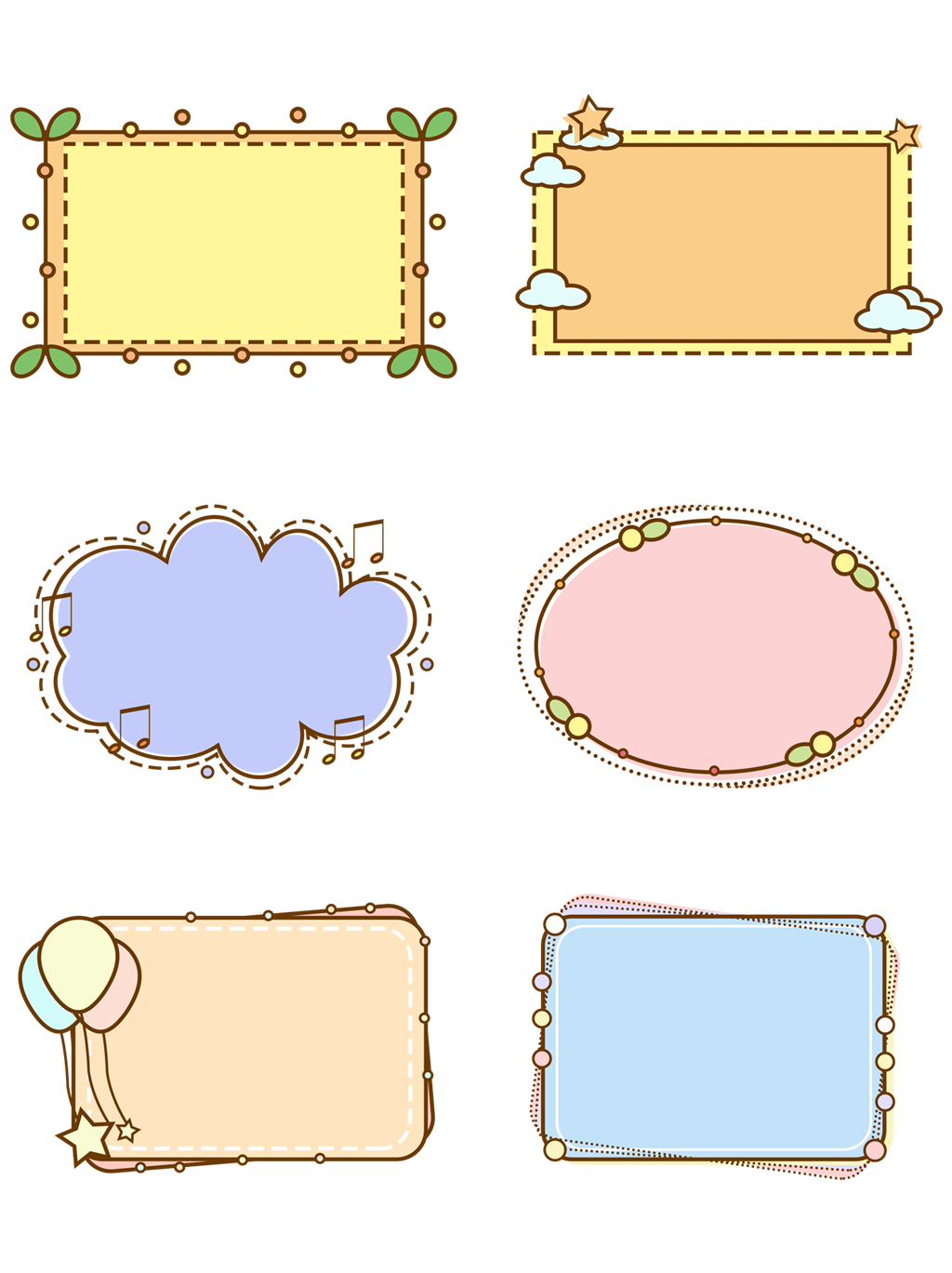 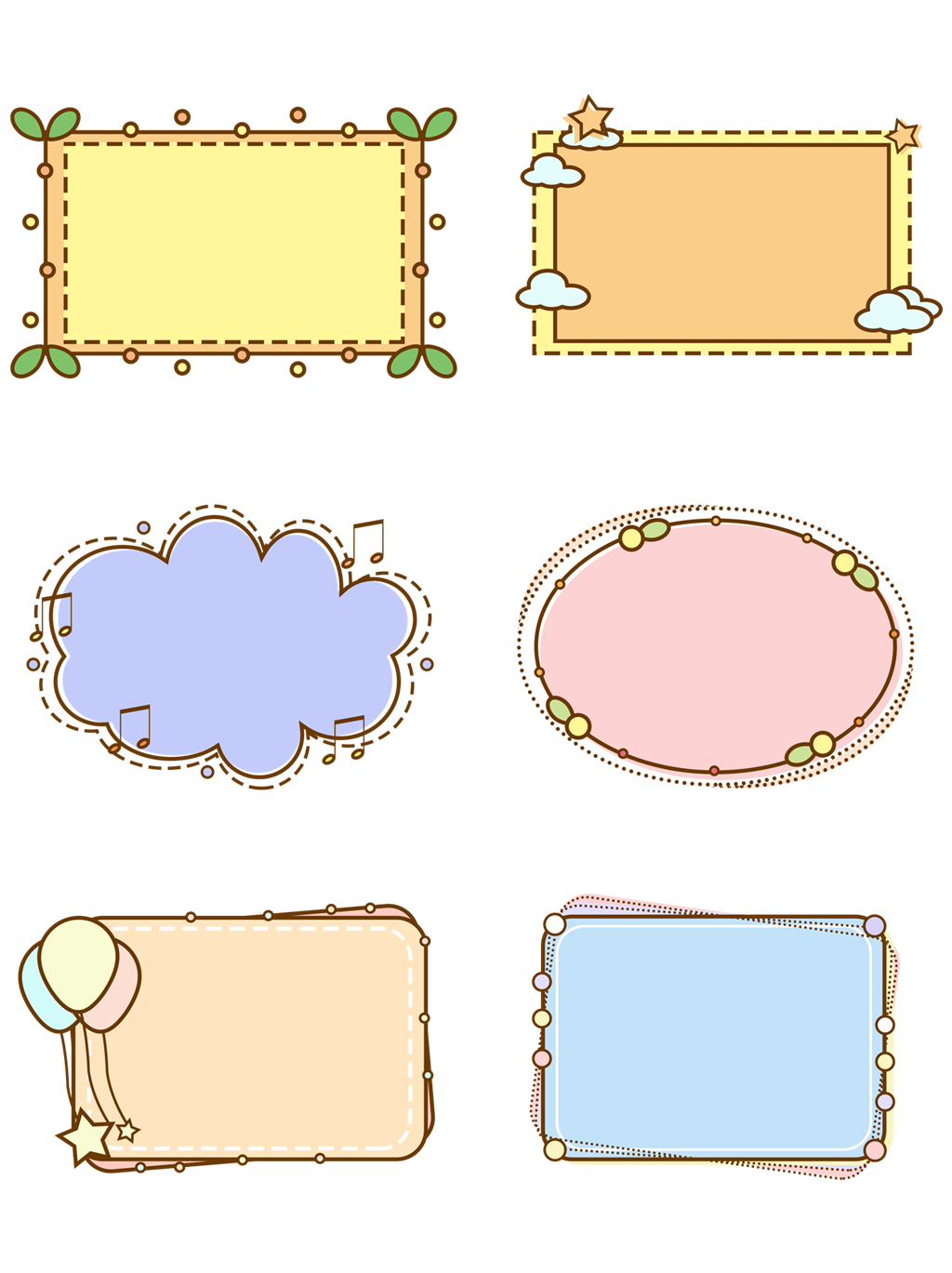 = 11
= 11
= 13
5 + 8
8 + 8
8 +  3
9 + 2
= 11
= 16
Dặn dò